LA SCUOLA SENZA PARETI
Filiere, comunità e accoglienza per nuovi luoghi abitati
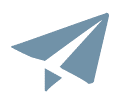 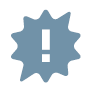 Il progetto
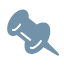 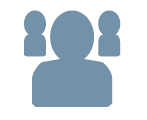 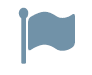 #
COMUNITÀ
?
…in poche parole
RISORSE

FORMATIVE – STRUMENTALI - MATERIALI